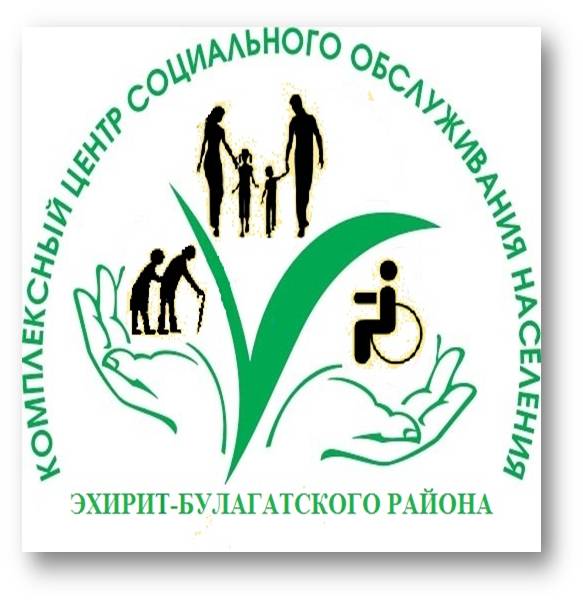 КУДА МОЖНО ОБРАТИТЬСЯ
ЗА ПОМОЩЬЮ?

Если Вашей жизни угрожает опасность, необходимо вызвать полицию, обратится в ближайшую поликлинику или травмпункт чтобы снять побои и получить необходимую медицинскую помощь 















Поделиться своими проблемами и получить совет можно по телефонам:
8(39541) 3-01-68, 3-26-96
Наш адрес: п. Усть-Ордынский, 
ул. Буденного, 12
СТАРОСТЬ БЕЗ НАСИЛИЯ
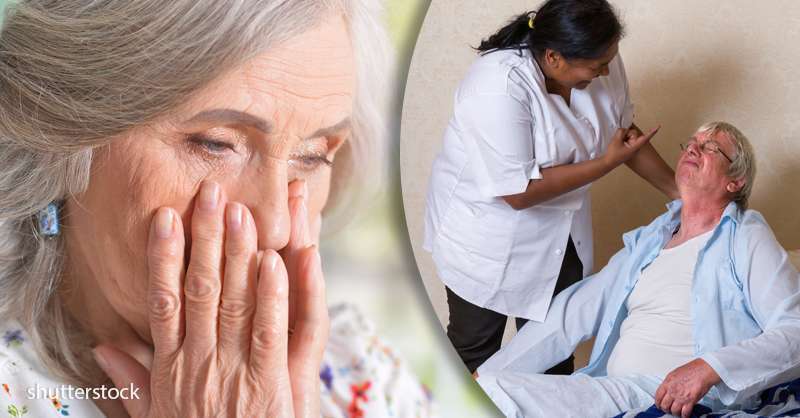 ЕСЛИ ВАШЕЙ ЖИЗНИ
УГРОЖАЕТ 
ОПАСНОСТЬ
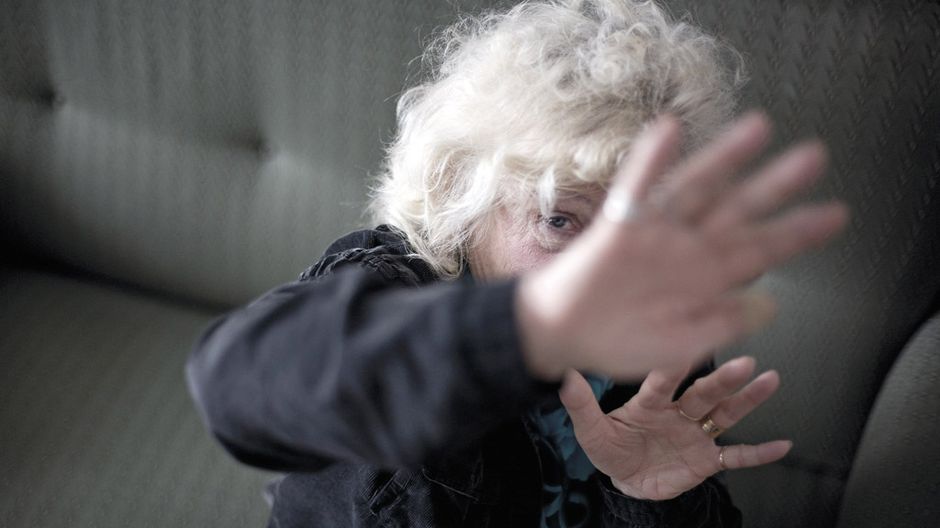 Любое действие или бездействие, которое причиняет вред пожилому человеку или подвергает риску его здоровье или благосостояние.
Каждый третий взрослый человек имеет свидетельства жестокого обращения с пожилыми людьми
ВИДЫ ЖЕСТОКОГО ОБРАЩЕНИЯ
Физическое насилие Связанное с причинением боли, нанесением травм, использованием физической силы, в том числе для ограничения свободы движения, для чего также могут быть использованы медикаментозные средства, неполноценное и неадекватное питание.
Причины: бедность, безработица, алкоголизм, наркомания, слабость пожилых людей, пренебрежение этическими и моральными нормами, безнаказанность и желание самооутвердиться за счет слабого и беззащитного человека. НИЗКИЙ УРОВЕНЬ ИНФОРМИРОВАННОСТИ!
Психологическое или эмоциональное жестокое обращение Приводящее к психическим страданиям.
Финансовое и материальное насилие Подразумевающее незаконную или неуместную эксплуатацию или использование сбережений и имущества старых людей.
Сексуальное насилие Нарушение права человека на сексуальную неприкосновенность и свободу.
Отсутствие ухода Отказ или неспособность осуществлять уход за пожилым человеком, что может сочетаться с намеренным жестоким обращением с целью причинения физических и эмоциональных мучений; может указывать несоответствующая сезону одежда и обувь, отсутствие необходимых технических средств реабилитации, очков, лекарственных препаратов.
Дискриминация Европейская экономическая комиссия ООН выделяет такой вид жестокого обращения с пожилыми людьми, как дискриминация – по возрастному, расовому признаку, по половой принадлежности или из-за ограниченных способностей.